Adaptive Behavior Assessment System Third Edition™ (ABAS-3™)Patti L. Harrison, PhD, and Thomas Oakland, PhD
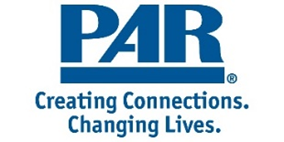 Overview
Useful for diagnosing and classifying various developmental, learning, and behavioral disabilities and disorders; identifying you clients’ strengths and weaknesses; and documenting and monitoring progress over time, the ABAS-3 provides a comprehensive norm-referenced assessment of adaptive skills.
Retains all the essential features that made the second edition the preferred instrument but is even easier to administer and score. 
Particularly useful for evaluating those with developmental delays, autism spectrum disorder, intellectual disability, learning disabilities, neuropsychological disorders, and sensory or physical impairments.
Integrates assessment, intervention planning, and progress monitoring. 
Developed with American Association on intellectual and developmental disabilities (AAIDD), DSM-5™, and IDEA standards in mine. 
Administration
Appropriate from an age range from birth to 89 years.
Available in both paper and pencil and software. 
Within three major adaptive domains (Conceptual, Social, and Practical), the ABAS-3 assesses 11 skill areas: communication, community use, functional academics, health and safety, home or school living, leisure, motor, self-care, self-direction, social, and work. 
Items focus on practical, everyday activities required to function, meet environmental demands, care for oneself, and interact with others effectively and independently. On a 4-point response scale, raters indicate whether, and how frequently, the individual performs each activity.
A General Adaptive Composite (GAC) is produced.
Scoring and Reporting
Professional users have three options for obtaining ABAS-3 scores from a paper form: scoring by hand, using the Scoring Assistant software, and using the WPS Online Evaluation System. 
ABAS-3 scoring procedures allow users to sum item ratings into adaptive skill area raw scores.
These are converted to adaptive skill area scaled scores, adaptive domain standard scores, and the General Adaptive Composite (GAC) score. 
Together, these scores form the basis of an individual’s comparison with same age peers from the standardization sample.
Administration
The ABAS-3 is a comprehensive, norm-referenced assessment of adaptive skills needed for effectively and independently care for oneself, respond to others, and meet environmental demands at home, school, work, and in the community. 
Made for individuals ages birth to 89 years
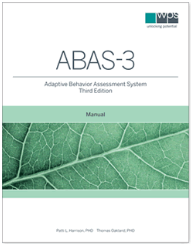 Reliability, Validity, and Norms 
Norm-referenced scaled scores are provided for the 11 skill areas; for the three adaptive domains and the GAC, norm-referenced standard scores, confidence intervals for standard scores, and percentile ranks are provided. In addition, all scores can be categorized descriptively.
Norms are based on a large sample representative of the U.S. population.